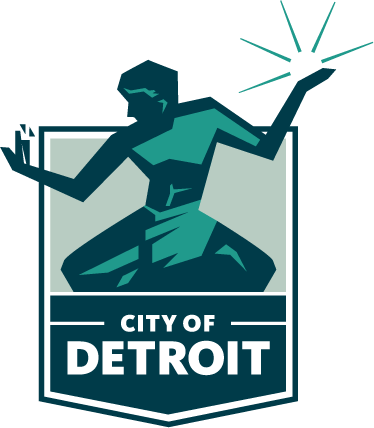 Community AgreementHubbard Richard Resident AssociationDetroit International Bridge CompanyCity of Detroit
February 15, 2024
1
ENGAGEMENT TIMELINE
2
COMMUNITY AGREEMENT
DIBC donates:
9 lots & 1 house to HRRA (+ $20k/lot)
4.5-acre development site to HRRA
Roberto Clemente lot to City
New, fully constructed 16th Street
3
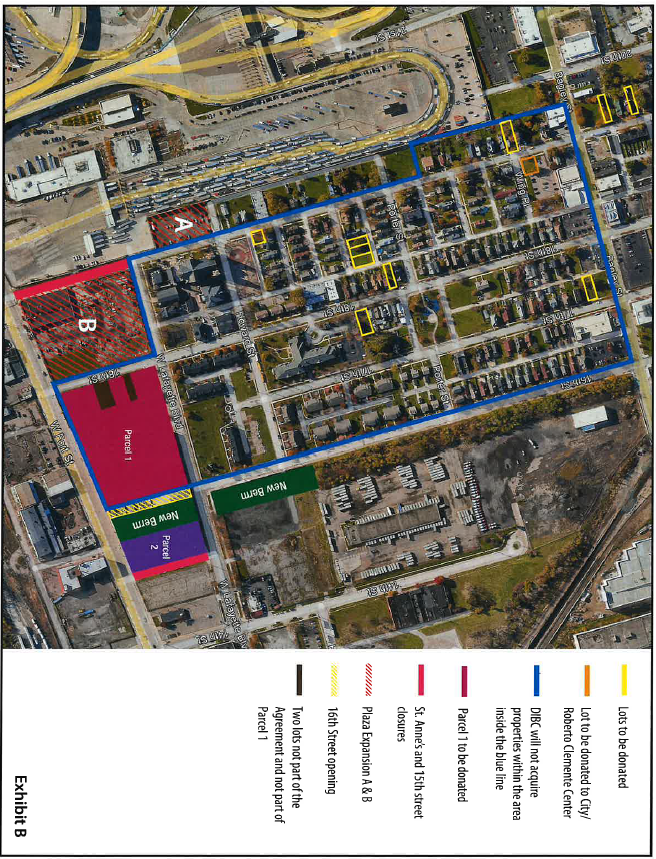 COMMUNITY AGREEMENT
DIBC will not:
Acquire additional properties in Hubbard Richard
Route trucks east of vacated St. Anne
Seek closure of West Lafayette St.
5
COMMUNITY AGREEMENT
Plaza expansion features:
Vegetative buffer
Undergrounded utility lines
Context-appropriate wall
6
COMMUNITY AGREEMENT
"Effective Date":
- Bridge Plaza Expansion approvals   (including required rezoning)
- City Council approval of   Community Agreement
7
Appendix
8
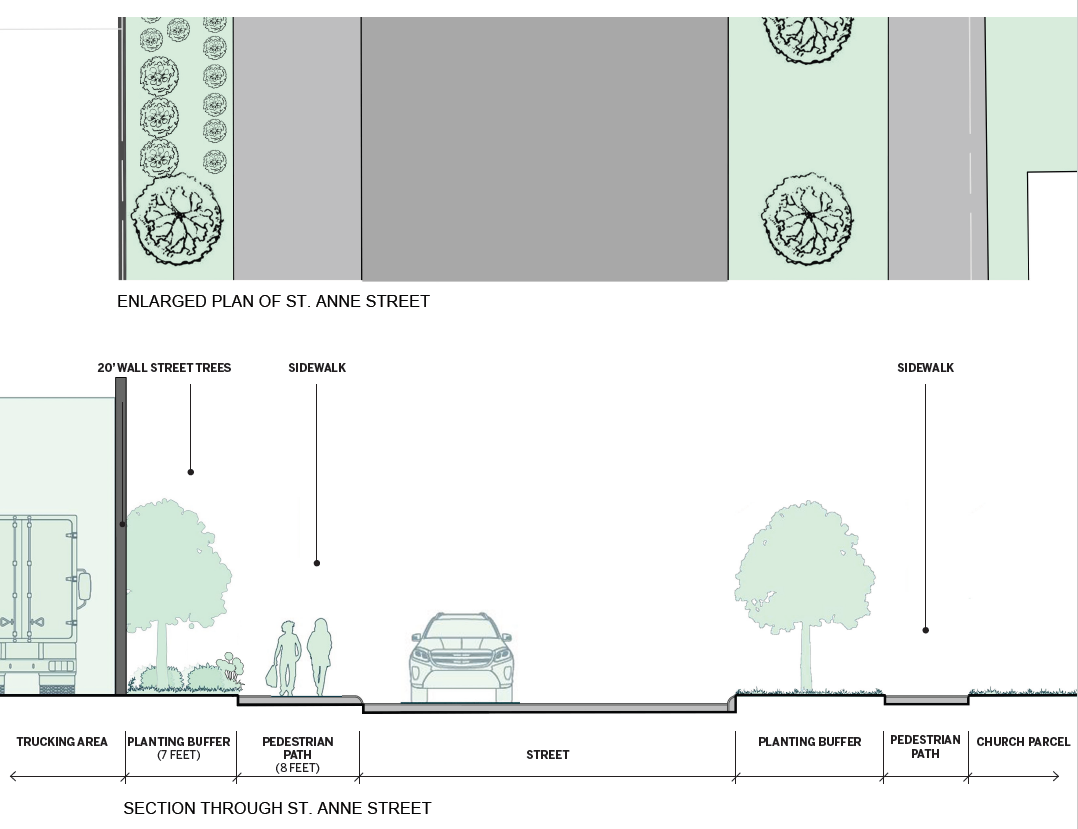 9
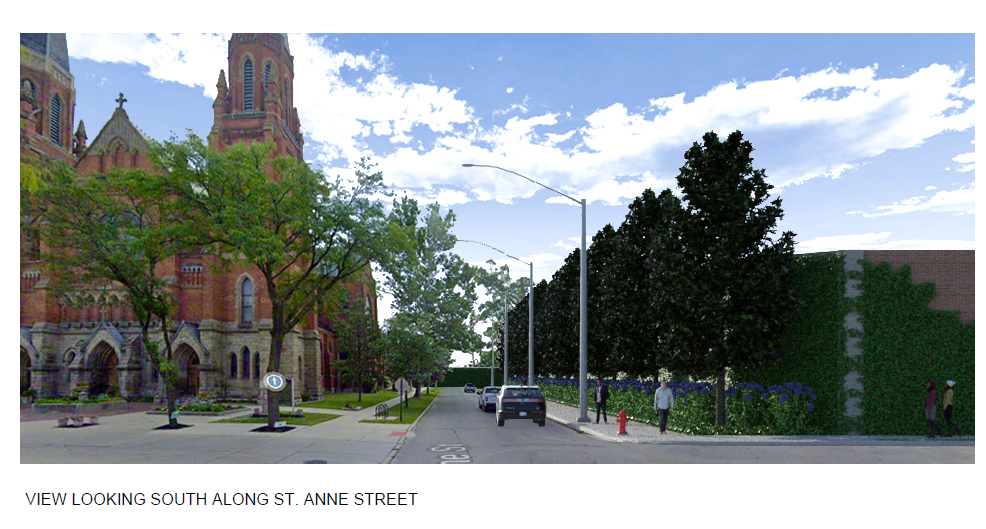 10
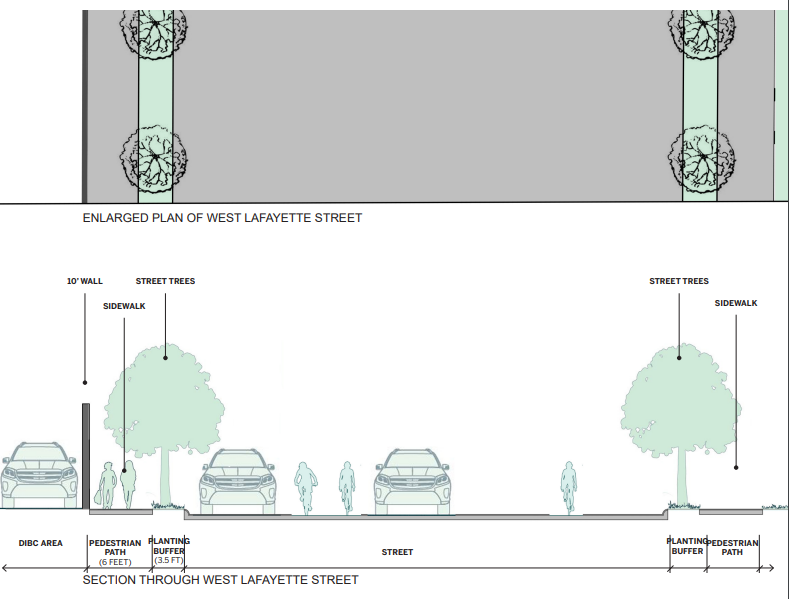 11
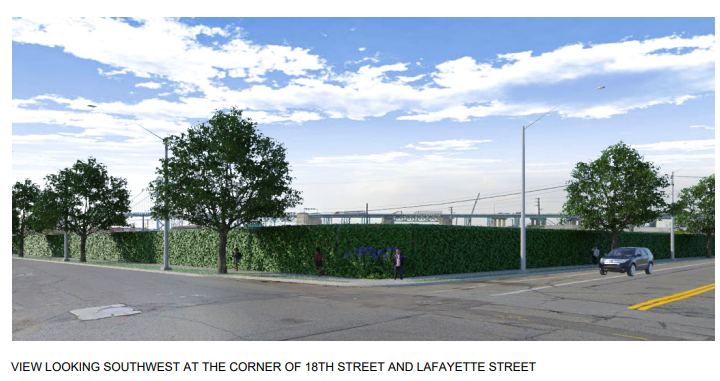 12
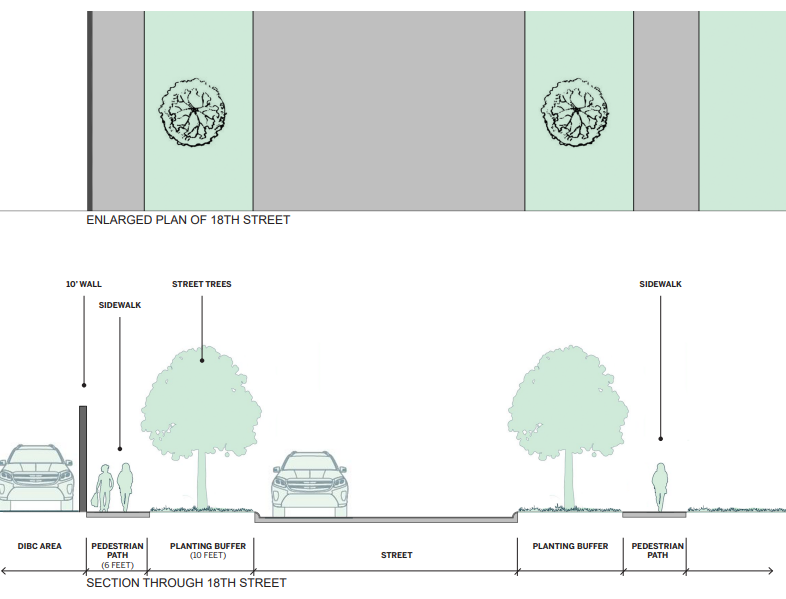 13
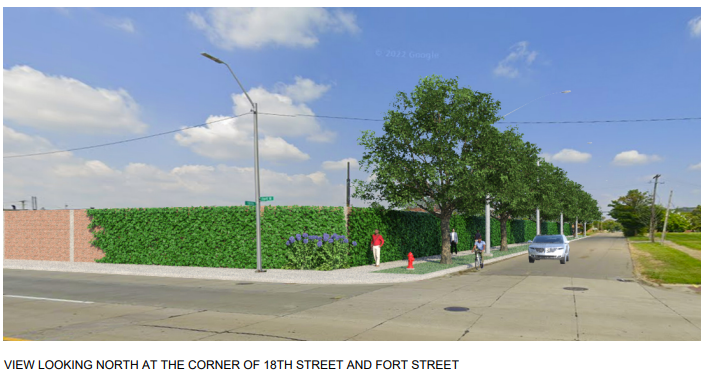 14
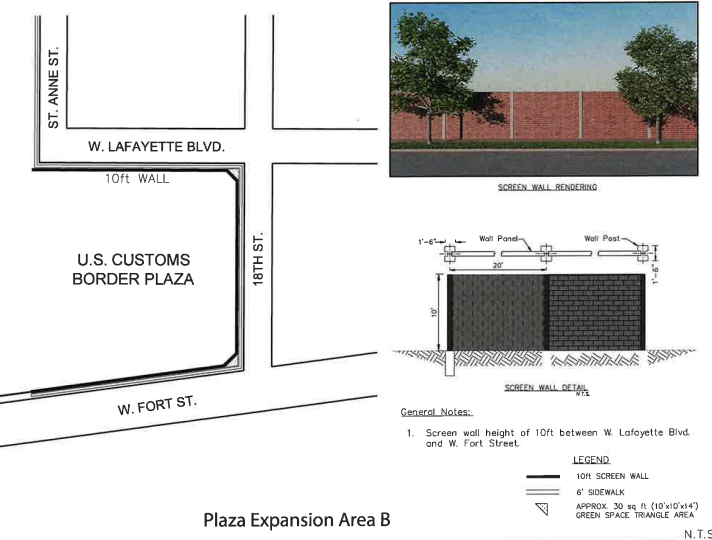 15